What are these?
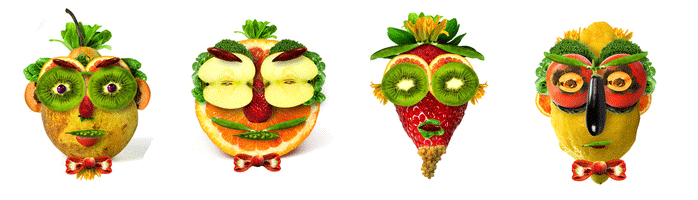 These are yummy fruits!
a banana
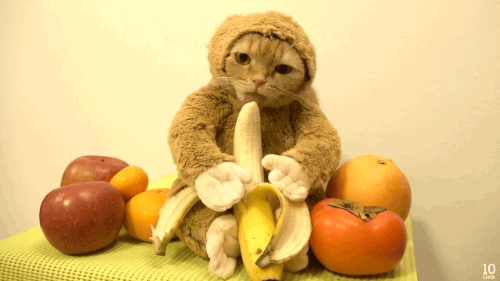 bananas
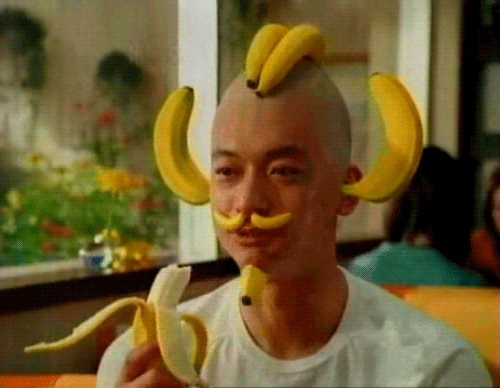 an apple
apples
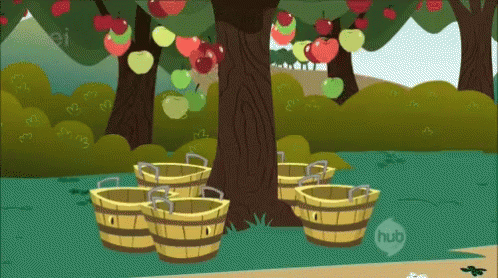 a watermelon
watermelons
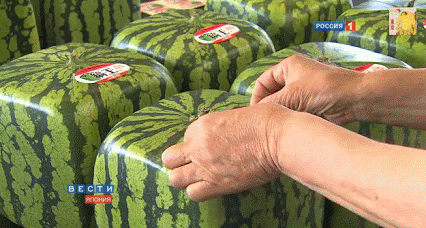 an orange
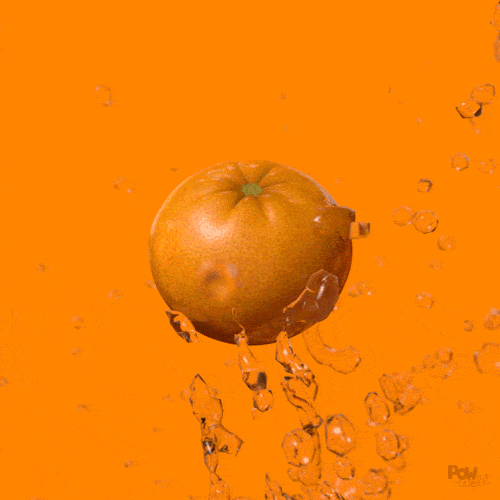 oranges
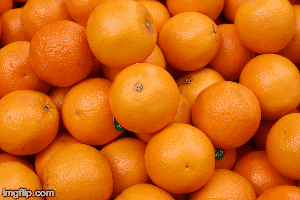 a papaya
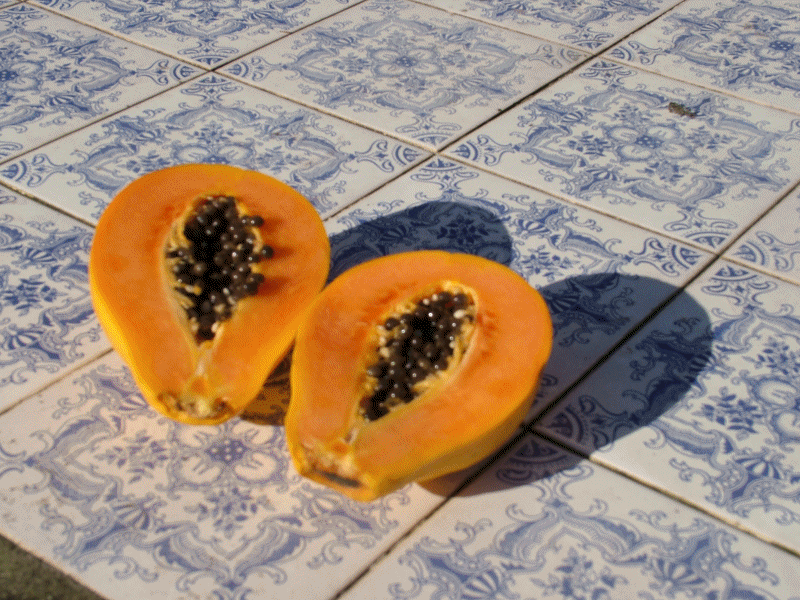 papayas
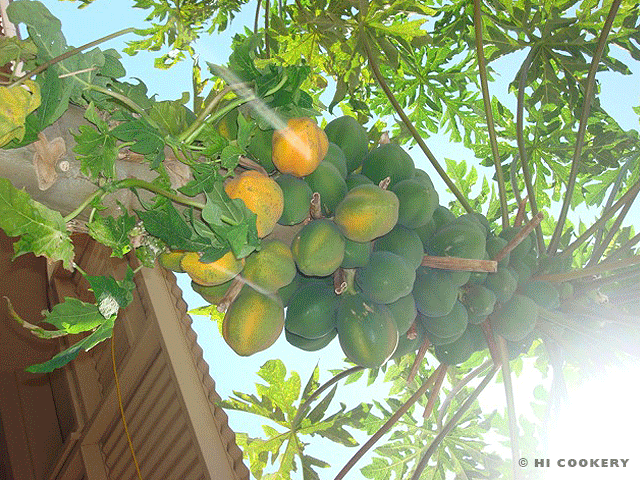 a grape
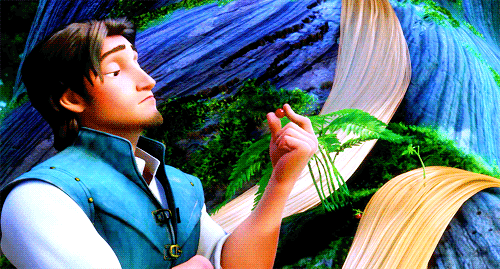 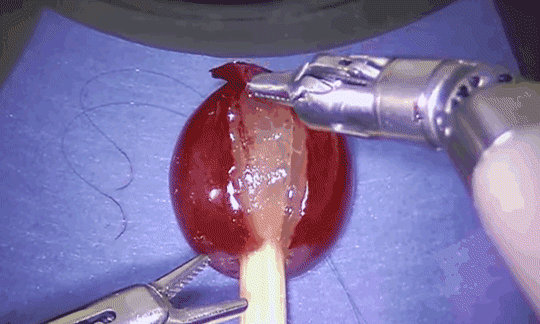 grapes
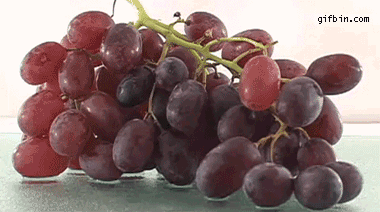 an apple
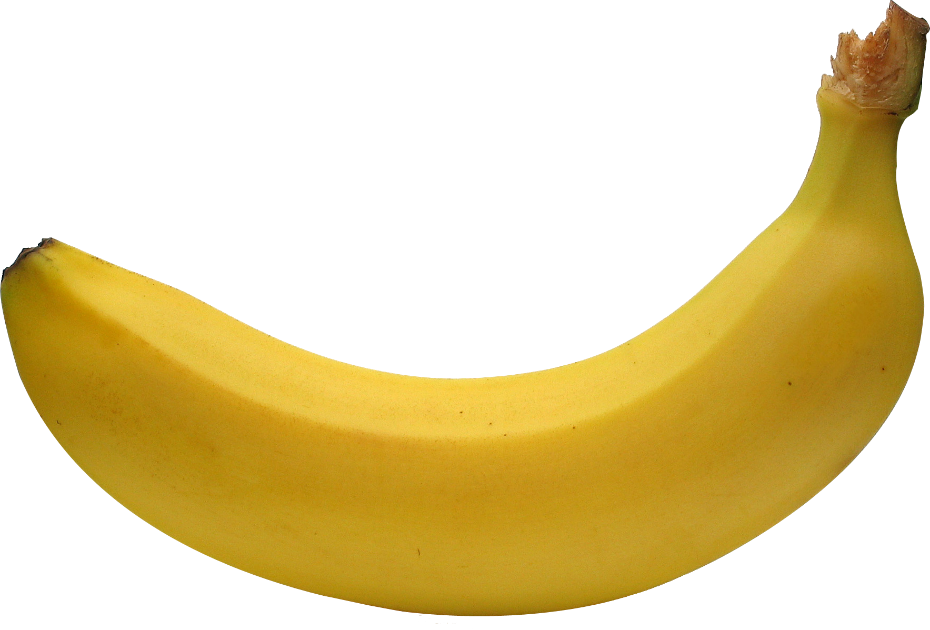 a banana
a watermelon
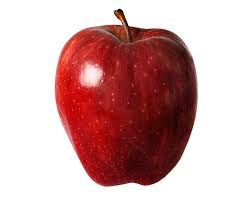 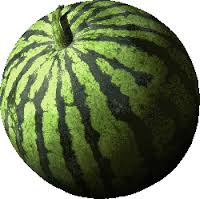 an orange
a papaya
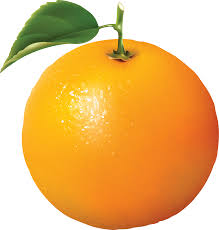 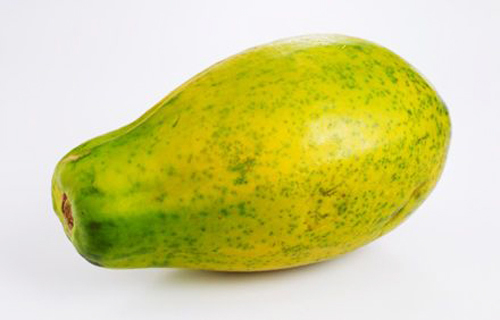 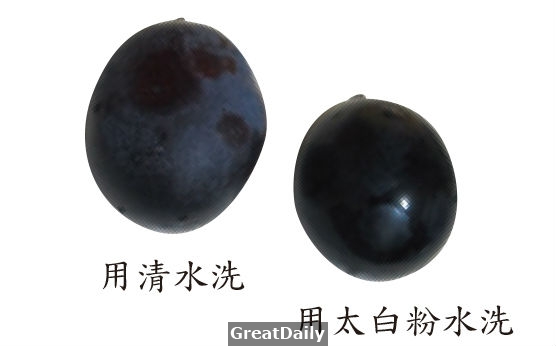 a grape
grapes
oranges
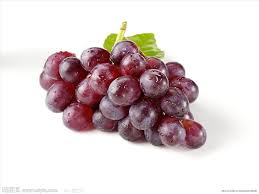 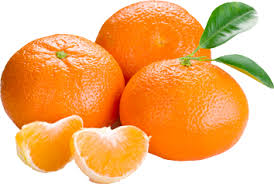 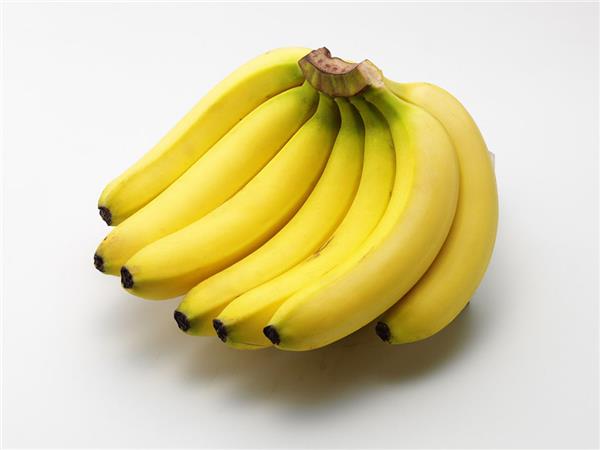 bananas
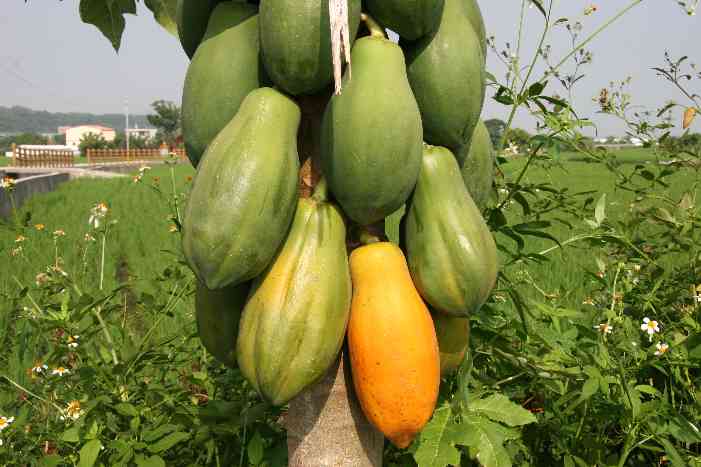 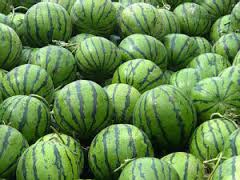 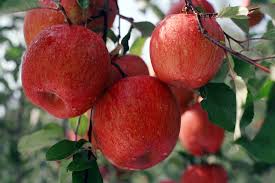 papayas
apples
watermelons
What is it?
It is a/an ___.
What are these?
They are ____s.
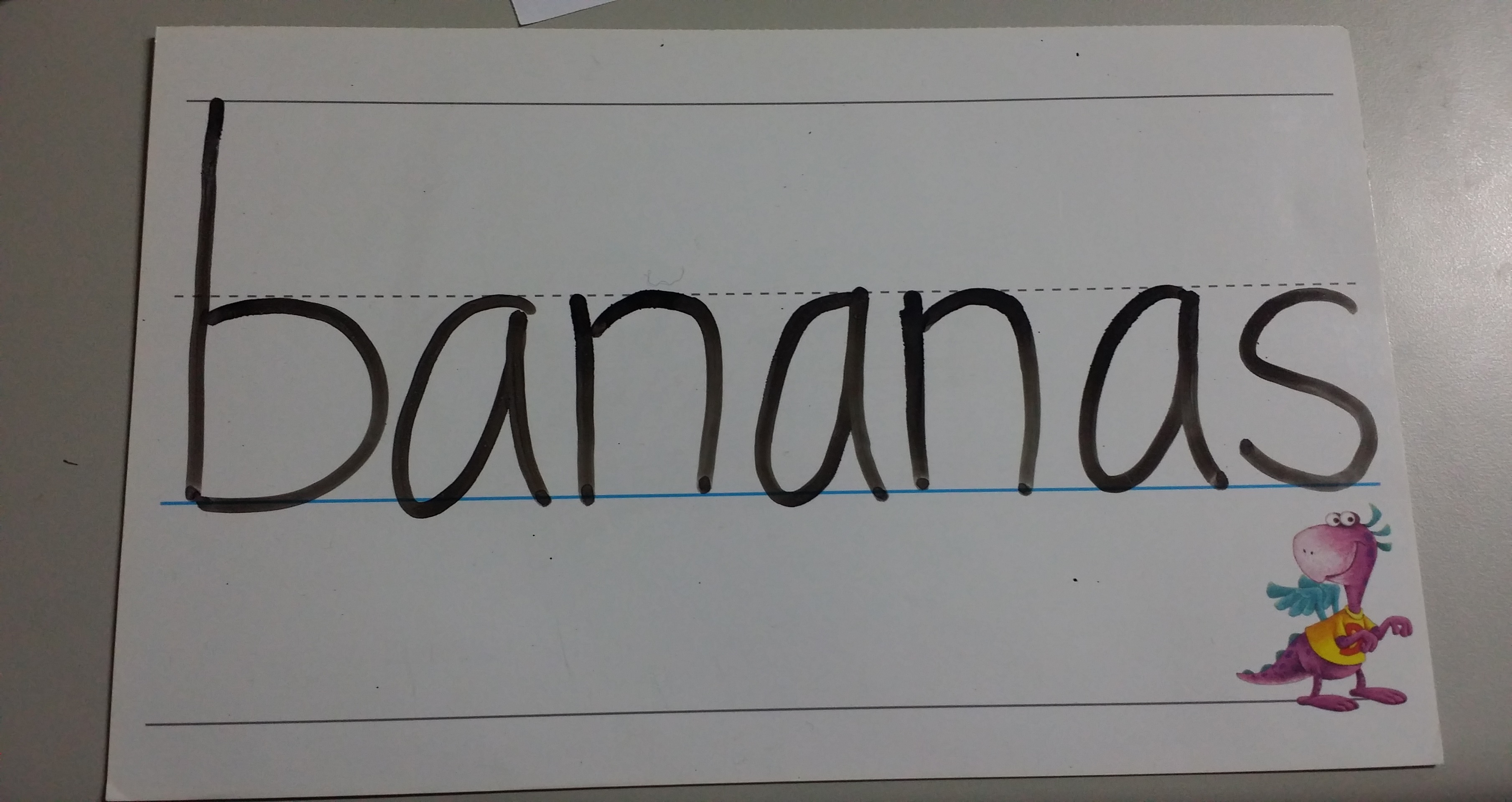 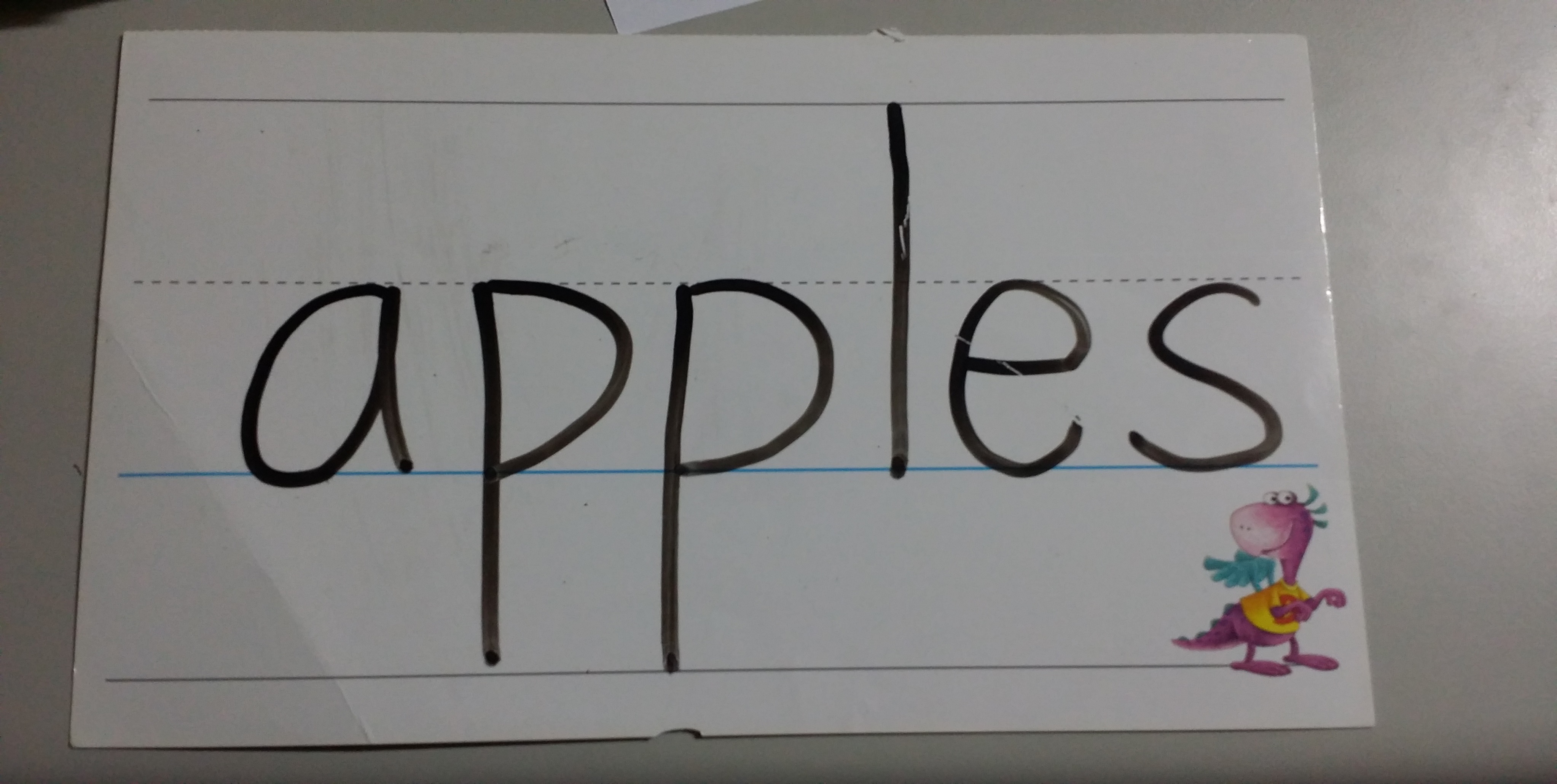 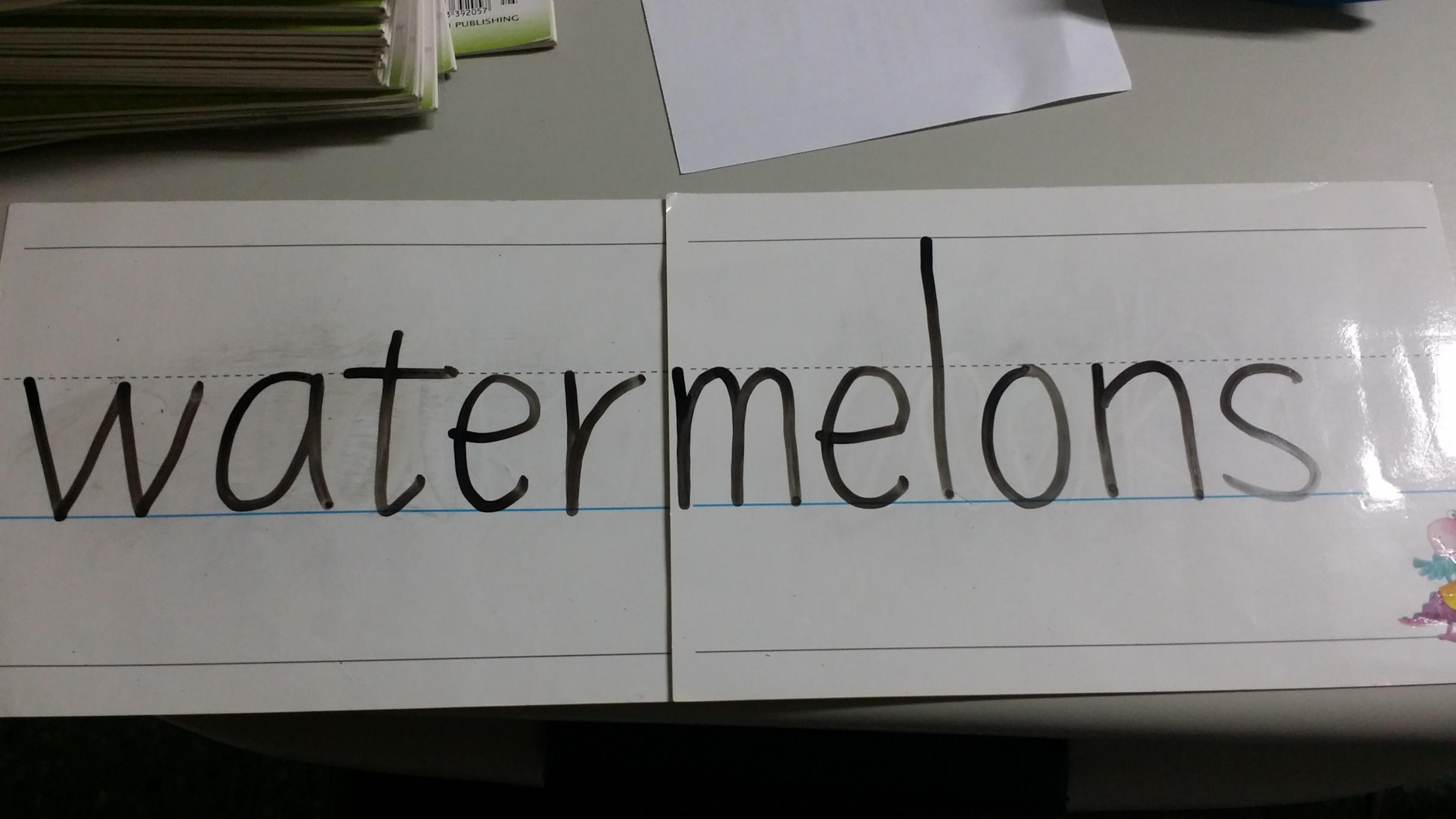 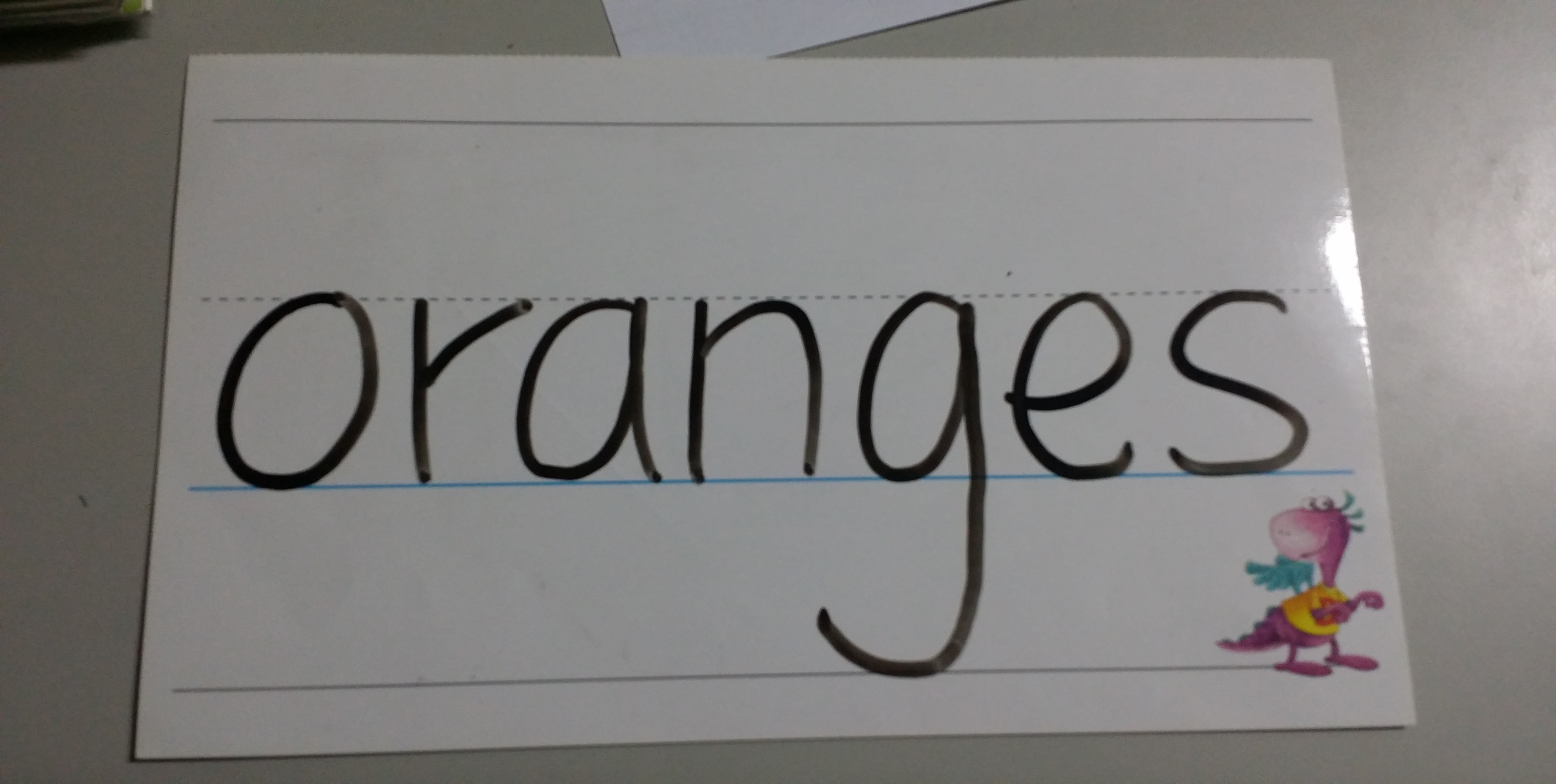 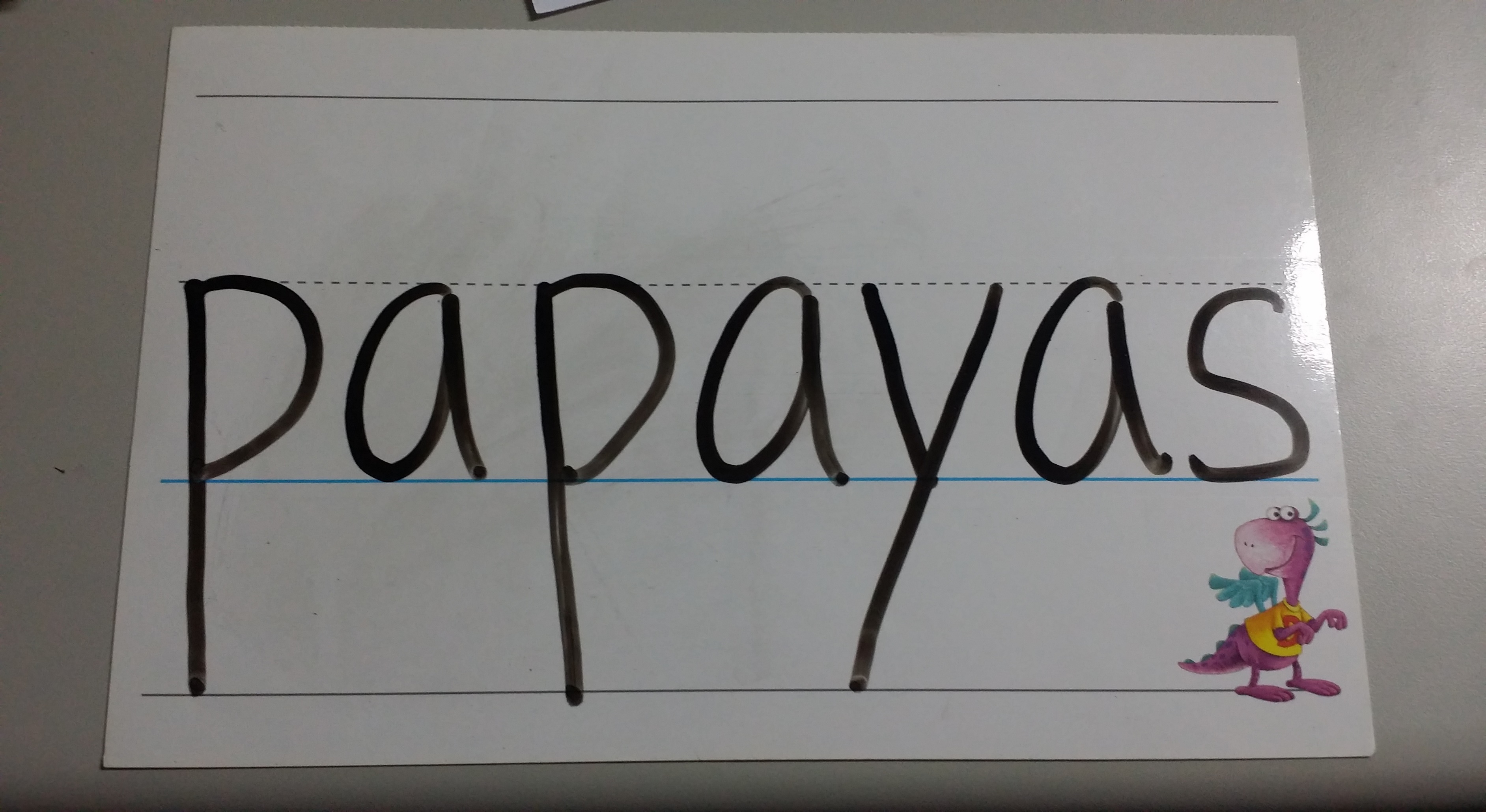 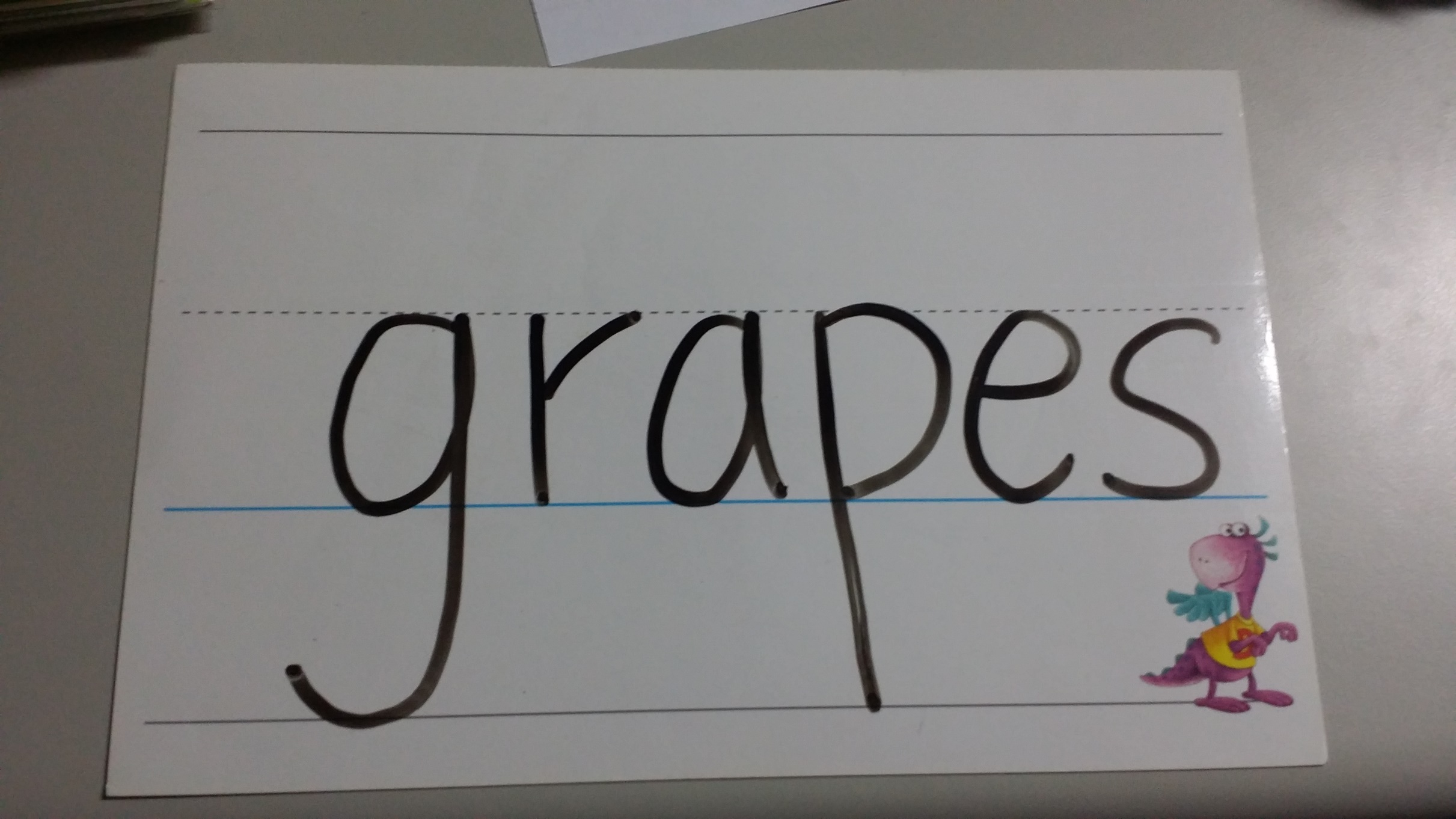 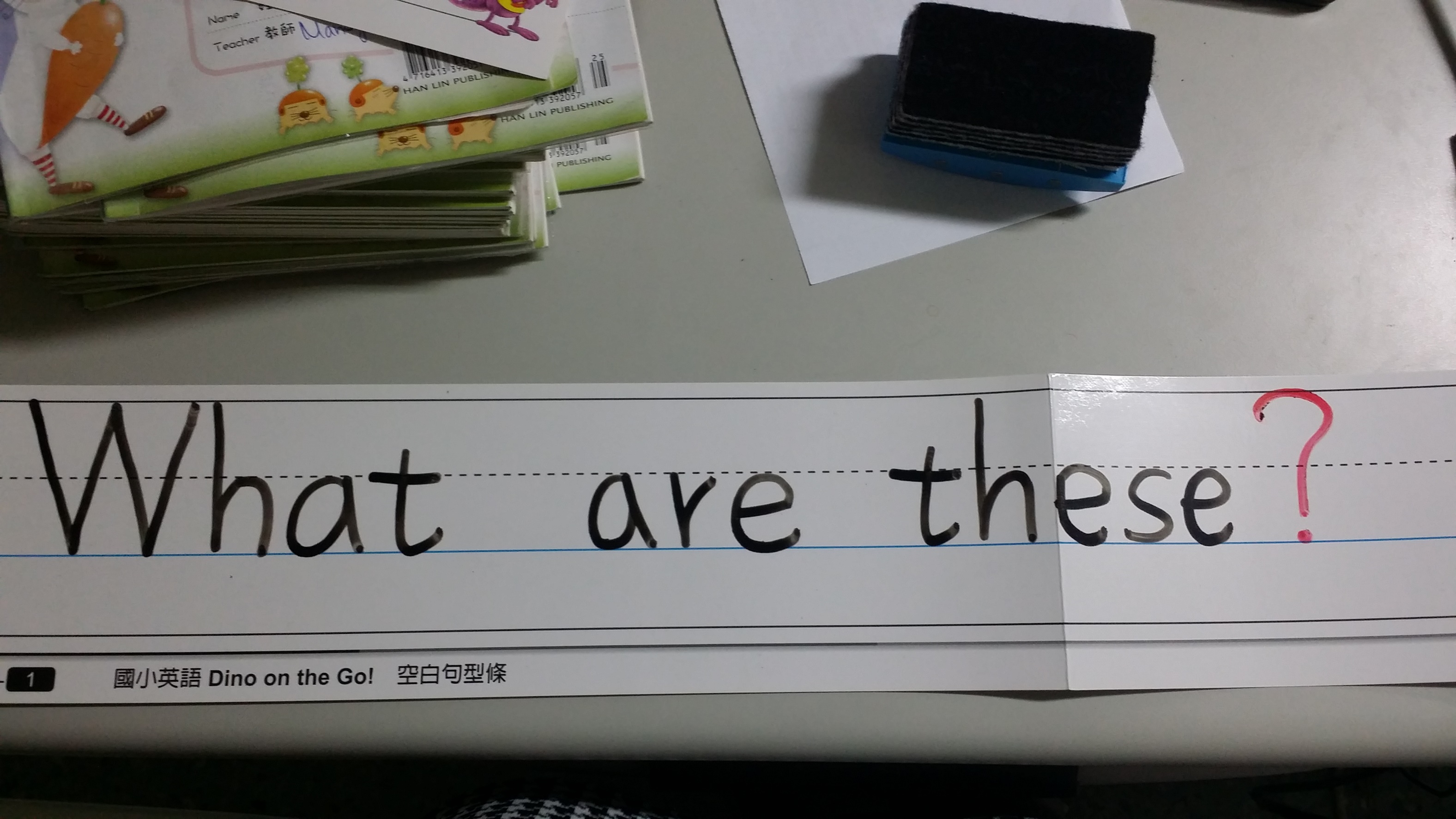 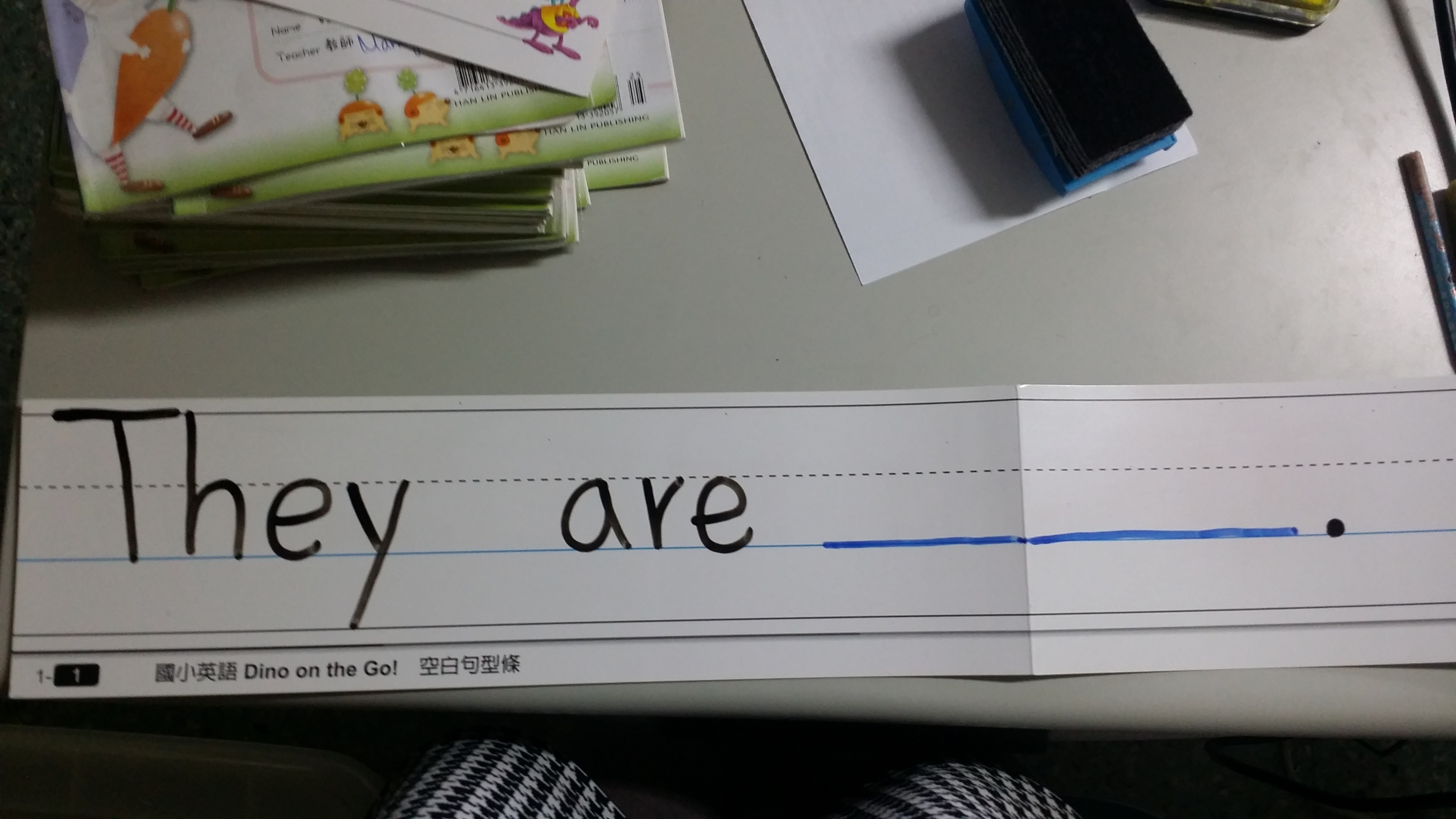 Homework this week
聽Listening:CD2(第2~6首)，每聽3遍請家長簽名。
唸Speaking:聽CD時跟著大聲唸。
寫Writing:英語習寫簿單字+句型，下週一交。
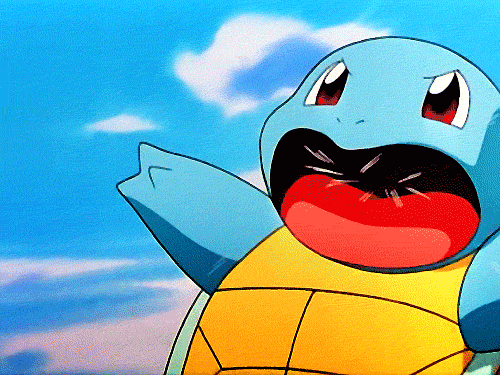